METAPHOR – 			  From science to psychotherapy
Niklas Törneke
The structure of this talk
What is metaphor?
Metaphor in modern linguistics
An relational frame theory analysis of metaphor
Clinical research
Clinical guidelines for using metaphor
[Speaker Notes: This is a lecture not so much of a workshop
Give a framework
Stir an interest]
RFT for Clinical Use: The Example of Metaphor. 
Foody, Barnes-Holmes, Barnes-Holmes, Törneke, Luciano, Stewart & McEnteggart 2014. Journal of Contextual Behavioral Science, 3, 305–313.

RFT for Clinical Practice: Three Core Strategies in Understanding and Treating Human Suffering. 
Törneke, Luciano, Barnes-Holmes & Bond 2016. In Zettle, Hayes, Barnes-Holmes & Biglan (ed.), Wiley handbook of contextual behavioral science p. 254–272

Modern linguistic research: Cambridge Handbook of Metaphor and Thought. 
Gibbs (Ed.) 2008
What do we know about metaphor use in psychotherapy?
Almost everybody agrees about it’s importance
Limited research, almost none in the CBT tradition
Some research from psychodynamic and emotion-processing assumptions
Lots of research in linguistics and cognitive science about metaphor in general
Definition
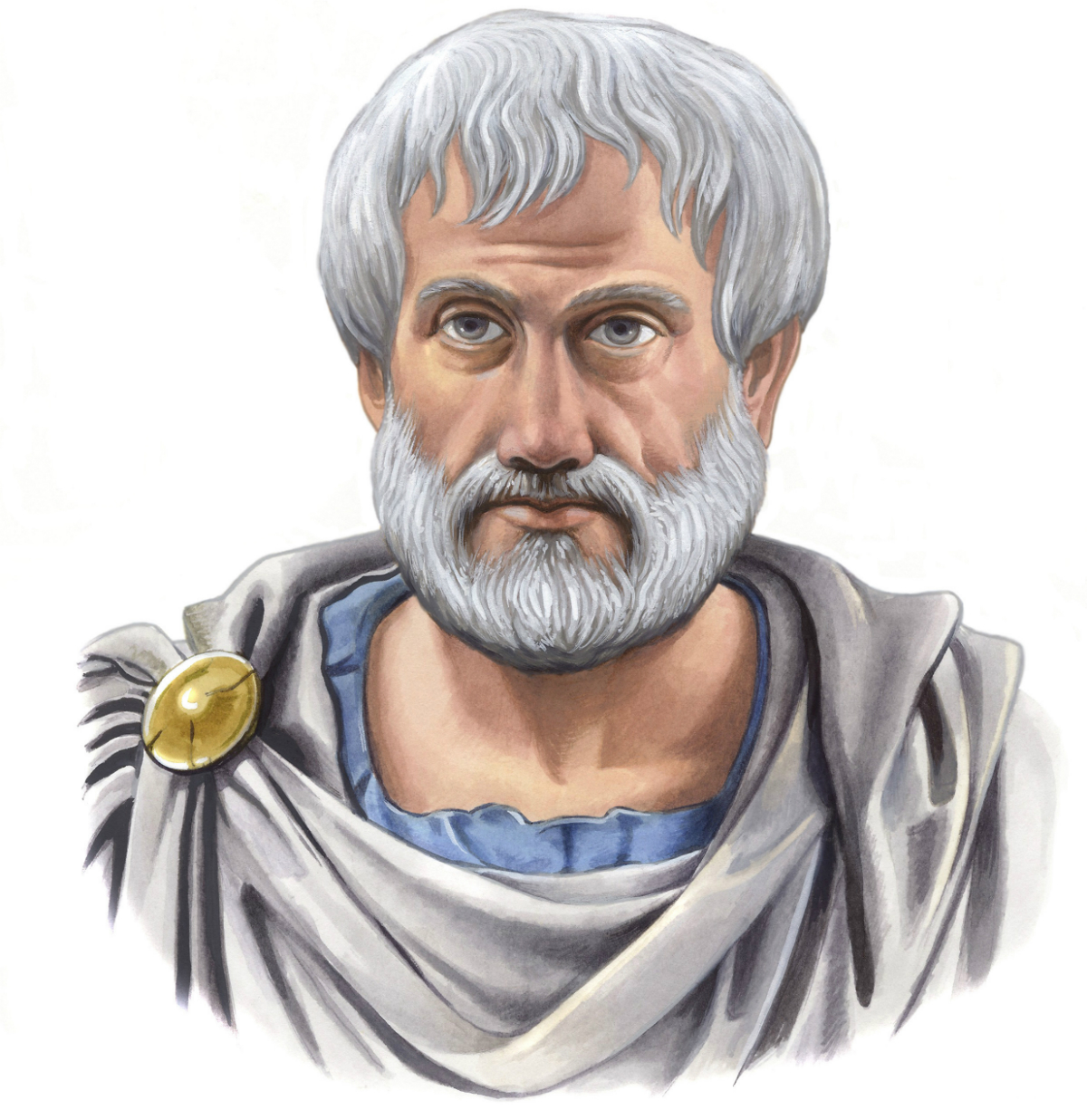 Aristotle (384-322 BC), in Poetics: 

”Metaphor consists in giving the thing a name that belongs to something else”
Basic terminology
”Giving the thing (target) a name that belongs to something else (source)”
Source (vehicle, base): Better known, more concrete
Target: Less known, more abstract
Traditional view
Literal language is basic
Metaphorical talk is ”an extra”
Traditional use: poetry and rhetorical talk
The Lakoff-Johnson revolution
Metaphors we live by (1980)
Metaphors are not ”an extra”, they are at the very root of language and cognition
Conceptual metaphors, inbedded in all cognition and language 
A bit like cognitive structures, cognitive schema
Conceptual metaphors
Argument is war (“Your position is totally indefensible”; “His argument was easy to shoot down”; “She kept attacking my views”)
Life is a game (“The odds are against me”; “If I play my cards right…”; “She drew the short straw”)
Ideas are objects (“Bring that to our next meeting”; “Will you please drop that?”) 
Ideas are food (“I find that hard to swallow”; “It was something to get my teeth into”) 
Ideas are goods (“You’ll have to try to sell him that”; “Your idea is completely worthless”) 
Theories are buildings (“It was a theory built on sand”; “That’s where your theory falls to the ground”; “That’s the basis of the entire theory”)
The mind is a machine (“He’s got a screw loose”; “I feel totally rusty”; “That got the old cogs working”)
Influence is a physical force (“I couldn’t resist the pressure”; “What she said really made an impact on me”; “And on that bombshell...”)
Recent linguistic critique of the theory of conceptual metaphors
Using a metaphor is always an act in context. Focusing on conceptual metaphors (rather than actual metaphor use) has the risk of missing this obvious fact. We need to analyze metaphors in the context in which they are used.
Cornelia Müller (2008) Metaphors dead and alive, sleeping and waking. A dynamic view
Steen, G. J. (2011) The contemporary theory of metaphor – now new and improved. Review of Cognitive Linguistics, 9:1, 26-64
The town of Addison
Lera Boroditsky
Crime is like a beast, versus crime is like a virus
Solutions of law enforcement (police force, penalties), versus investigating the underlying cause of the problem (economy, education)
Thibodeau, P. H. & Boroditsky, L. (2013). Natural language metaphors covertly influence reasoning. PLoS ONE 8(1): e52961. doi:10.1371/journal.pone.005296
[Speaker Notes: Not correllated to "remembering"]
An RFT analysis of metaphor use
Relational frame theory: the behavior of relating is at the root of language and cognition
Relating phenomena (stimuli, events, objects) under the control of arbitrary contextual cues
Metaphor: relating relations
“Peter and Louise are like night and day”
Peter		                               Night
Same as (coordination)
Dissimilarity
Dissimilarity
Louise                             		    Day
Target								  Source
Niklas Törneke
13
“Peter and Louise are like two peas in a pod”
Peter		                                 Pea
Same as (coordination)
Similarity
Similarity
Louise                             		     Pea
Target							    Source
Niklas Törneke
14
“Peter and Louise are like cats and dogs”
Peter		                                Cats
Same as (coordination)
Relation
of conflict
Relation
of conflict
Louise                             		   Dogs
Target								  Source
Niklas Törneke
15
“My thinking is a machine”
My thoughts	                            Machine
Same as (coordination)
Relation of distance
Relation of distance
Me                             		     Me
Target								  Source
Niklas Törneke
16
Clinical research on metaphor use
The amount of metaphors used does not seem to be a significant aspect of successful therapeutic dialogue 
If a metaphor is generated by the therapist or patient does not seem to predict if the metaphor will be helpful or not.
The degree of collaboration between therapist and patient in the use of a particular metaphor seems to correlate with successful therapy.
Problems of research
Research on metaphor use: the way forward
”One way to begin thinking about what a contextual approach would entail is to start not with a focus on metaphors, per se, but rather on events of clinical interest …” (Linda McMullen 2008. Putting it in context: Metaphor and psychotherapy. In R. W. Gibbs (red.), The Cambridge handbook of metaphor and thought (p. 397–411). p. 408).)
RFT on events of clinical interest: Psychological flexibility
Psychological flexibility is a behavioral repertoire and it’s essence is about how we interact with our own behavior (how we respond to our own responding)  

Why important? Because once humans can relate under the control of arbitrary contextual cues (symbolic generalization) our own responding will be an important part of the context influencing further behavior of the same individual.

RFT for clinical practice: Three core strategies in understanding and treating human suffering. Törneke, Luciano, Barnes-Holmes & Bond (2016). In Zettle, Hayes, Barnes-Holmes & Biglan (ed.), Wiley handbook of contextual behavioral science (p. 254–272)
How to train psychological flexibility
Help the patient discern the relationship between what he does and the problematic consequences he experiences.
Help the patient discern his own thoughts, emotions and physical sensations by establishing a distance of observation to them as they emerge. 
Help the patient use this skill to clarify what is important in his life and what would be concrete steps in that direction.
The task of the therapist in using metaphors
Introduce metaphors guided by the three strategies for training psychological flexibility
Catch metaphors used by the client, guided by the same three principles
Co-create and develop metaphors together with the client, guided by the same three principles
How to train psychological flexibility
Help the patient discern the relationship between what he does and the problematic consequences he experiences.
Help the patient discern his own thoughts, emotions and physical sensations by establishing a distance of observation to them as they emerge. 
Help the patient use this skill to clarify what is important in his life and what would be concrete steps in that direction.
“You simply parked”
To refrain from what 
you really want to do
To enter a parking place
Same as (coordination)
Causal relation
Causal relation
No further progress
The travel is brought to a halt, 
no further progress
Target                           Source
Niklas Törneke
23
[Speaker Notes: Once again: the metaphor can only be analyzed in the context of it's use. Could "mean" many different things
In this context: part of ABC analysis, the link between B and C]
Need credit for this session?
Please don’t forget to 
scan out.
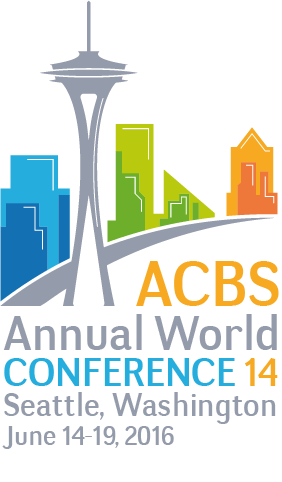 What did you think?....

complete the 3 question quickeval
for this session at
https://contextualscience.org/quickeval


This presentation was session # 138
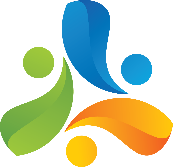